Removable appliances
Plates 1
Malocclusion is multifactorial
 caused by a combination of 
genetic and environmental factors.

We cannot be sure of their relative contributions.
Enviromental Factors
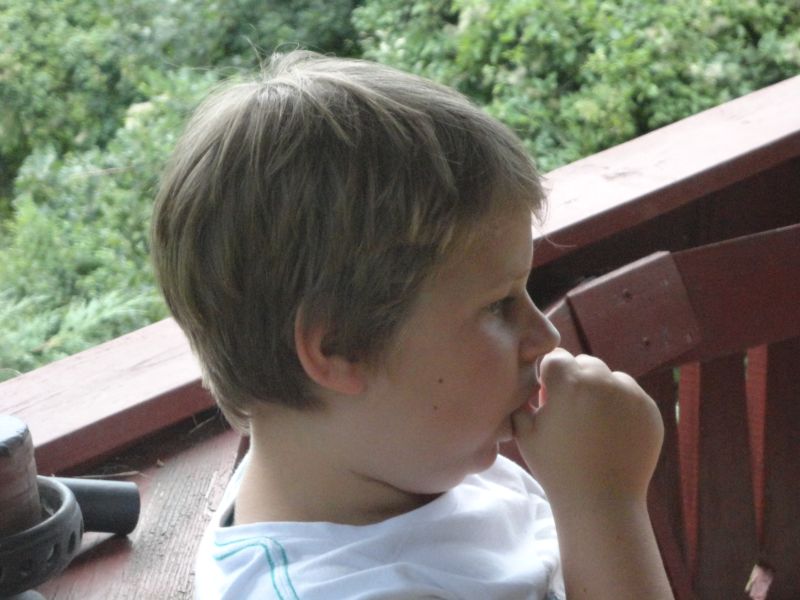 Bed habits
Irregular swallowing
Nasal obstruction
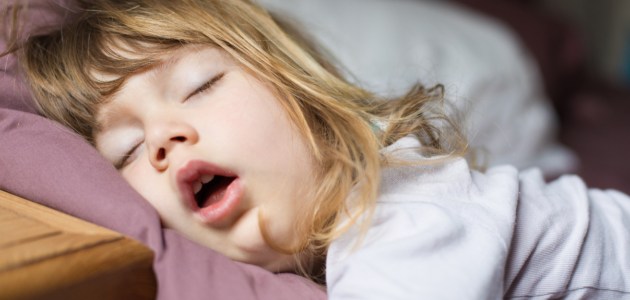 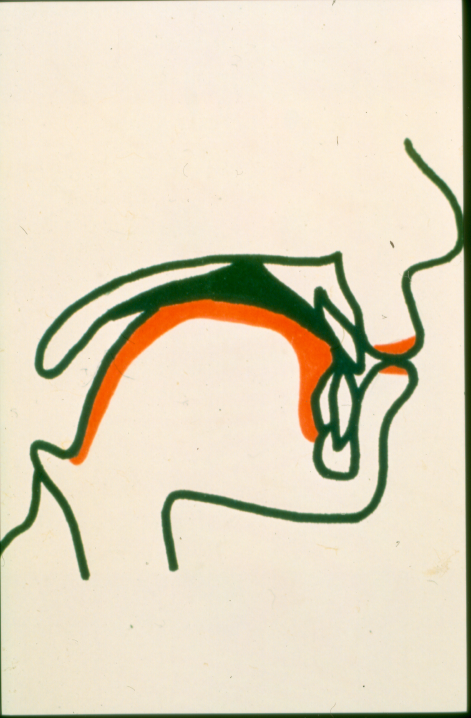 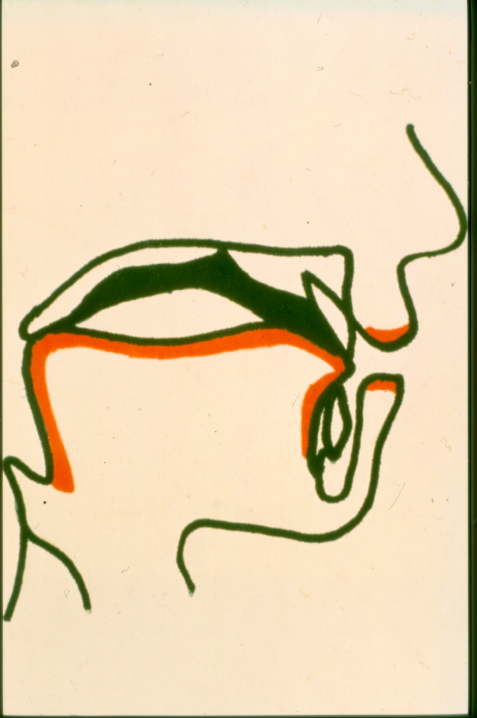 Tongue thrusting 
swallowing
Normal swallowing
Incompetent lip closing
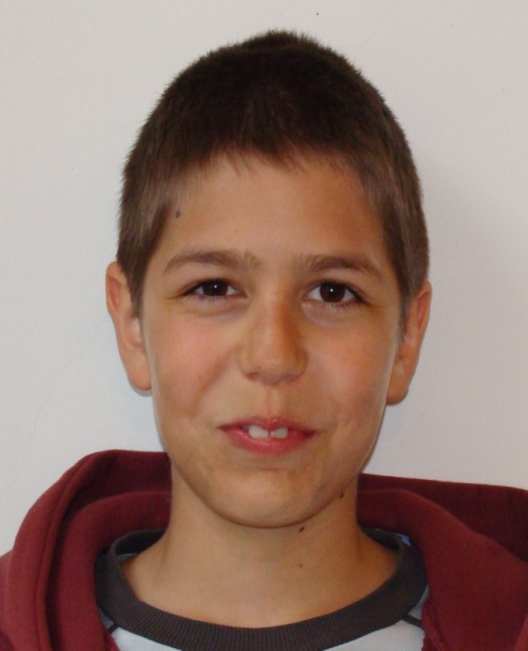 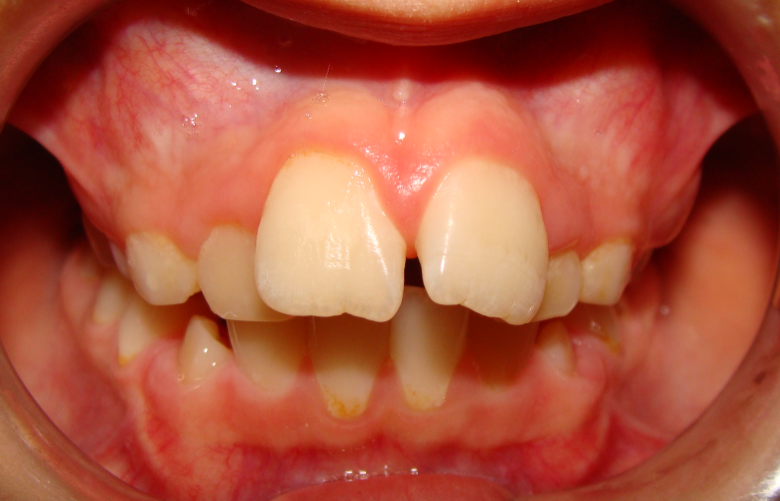 Lip-sucking swallow
Obstructive Sleep Apnea (OSA)
OSA is a multi-factorial disease, it is a complex interaction of neurological, muscular, and physical variables that results in the collapse of the oropharynx (upper airway).
It causes daytime sleepiness, cognitive impairment, vehicular accidents, nighttime snoring with intermittent pauses, restlessness, Finally, it can also result in hypertension, strokes, decreased life expectancy, and even death.
What is the prevalence of Obstructive Sleep Apnea?
1-4% in children of healthy weight. But those numbers climb to over 50% in children who are obese.
The prevalence of OSA in obese men and women rises to over 75%.
There is no evidence that the following cause OSA
the position of the teeth,
the width of the arches,
the size of the nasal cavity,
the length of the lingual frenum
What Is The Appropriate Role Of The Orthodontist In OSA?
Orthodontists cannot predict, prevent, diagnose, or correct OSA
no-one has shown that maxillary expansion prevents or cures OSA.
 the role of orthodontist is to screen for the condition, identify those who exhibit signs and symptoms, make referrals to the appropriate physicians
Classification of the Malocclusion
Skeletal dysgnathy
Sagittal
Vertical
Transversal 
Dentoalveolar dysgnathy
Sagittal
Vertical
transversal
Functional disorder
The main goal of the treatment
Normal occlusion
Normal fuction
Esthetic facial profil
Satisfied patient
To improve the quality of life of our patients
Emotional and social well-being
Evidence based Care (Kevin O’Brien)
We should base our treatments on the evidence. When it is absent, we need to accept that our treatment is based mostly on clinical experience. We need to explain this to our patients. When we do this we are practicing evidence-based orthodontics.
The relative influence of these factors varies according to our level of scientific evidence.
Where do we get our Clinical Experience and Knowledge?
Treating our own patients
Discussions with colleagues
Our failures are of equal importance

We need to consider our personal clinical experience and consider whether this is sufficient to base treatment decisions upon
Clinical Experience
We can correct lateral crossbites „early”
We know that this treatment is effective
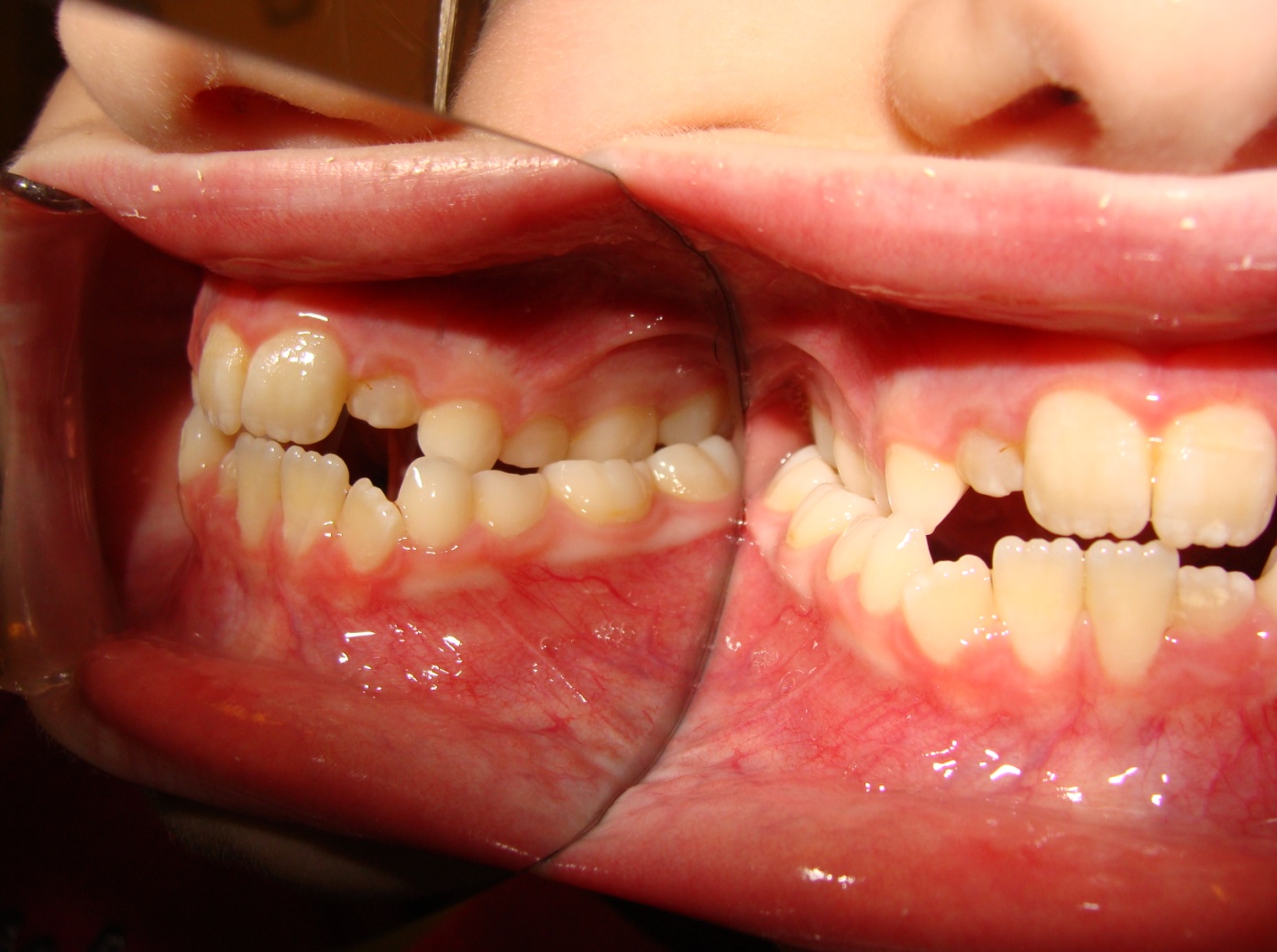 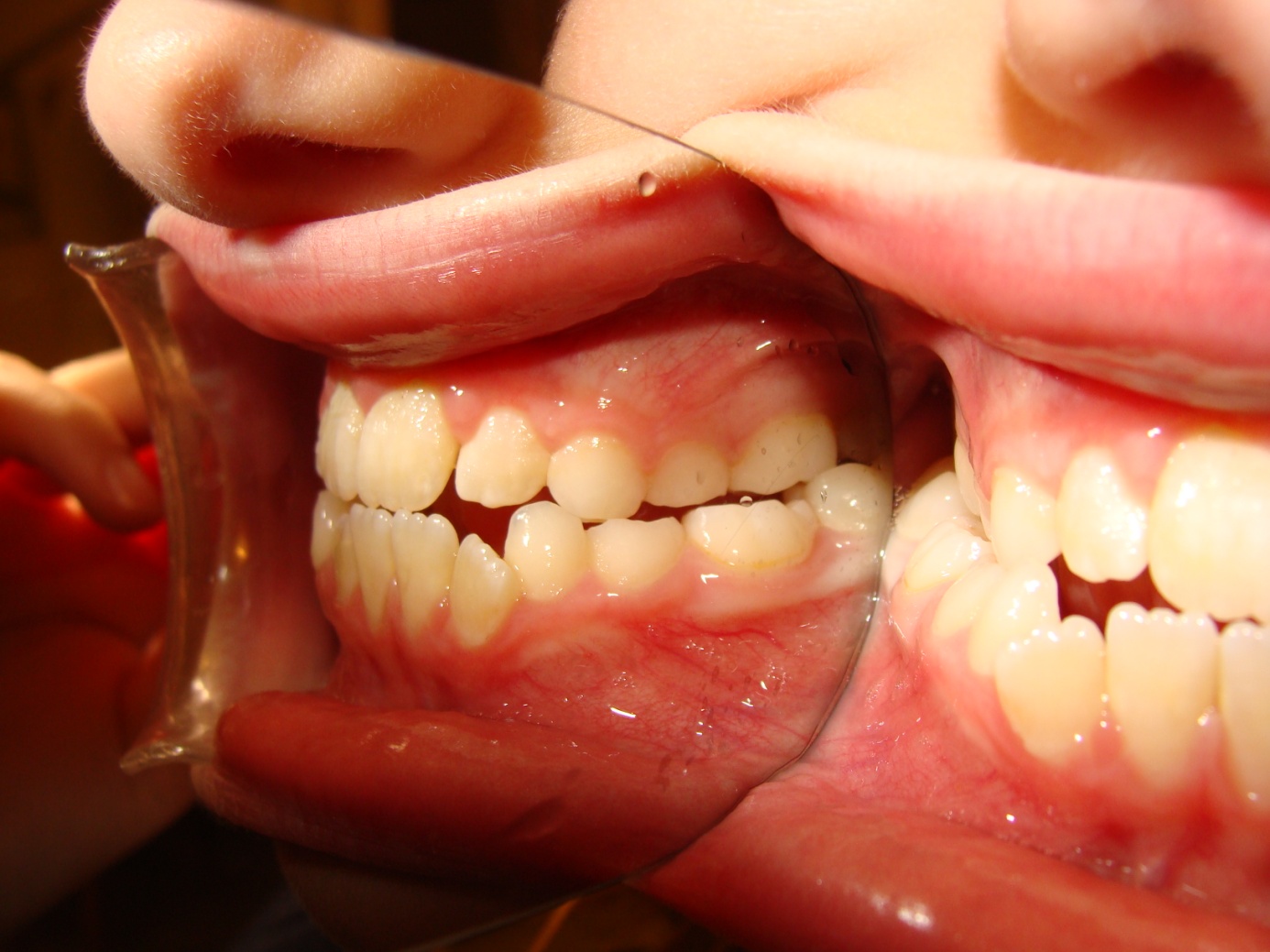 Where do we get the Scientific Evidence and knowledge?
the best source is the scientific literature we can find an increasing number of published trials and systematic reviews.
we can obtain information from magazines, the internet and blogs
it is essential that we can spend time reading the papers and applying our research knowledge to the findings
Scientific Evidence
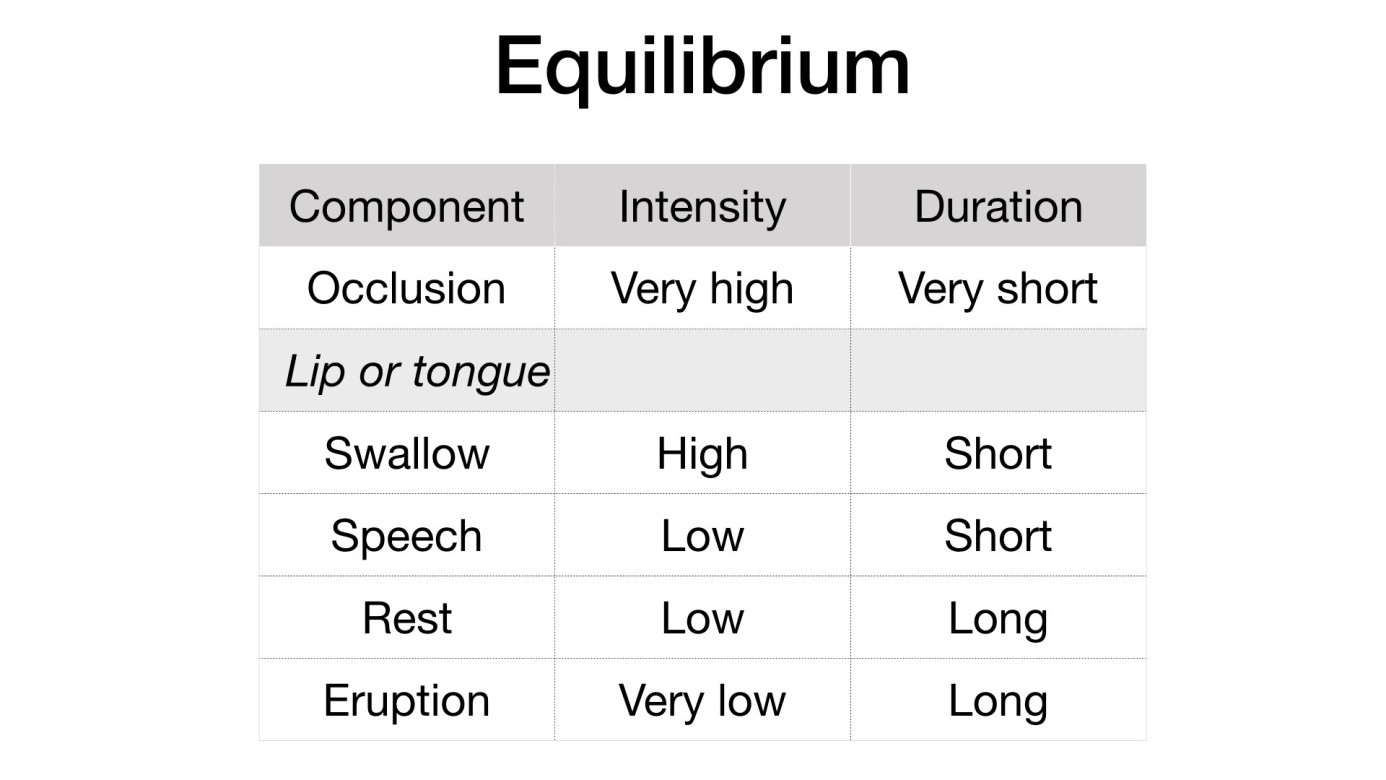 When the teeth are 
aligned and placed in the
 „zone of stability” 
the treatment is successfull.
			Proffit.
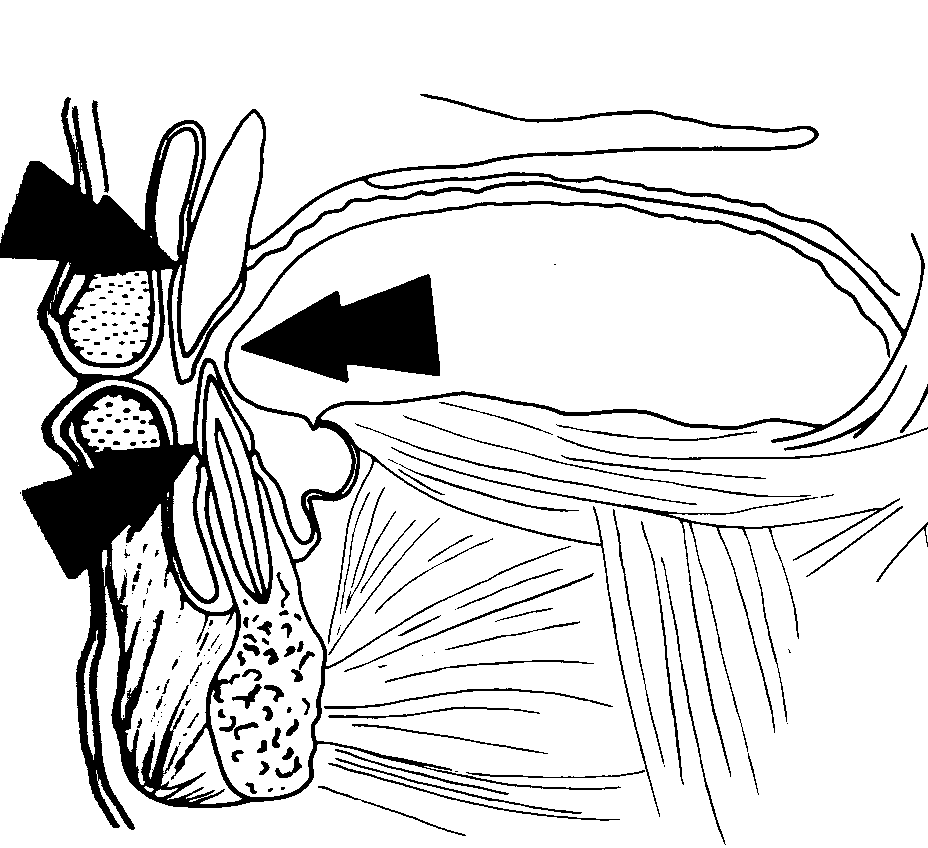 Scientific Evidence
There is evidence that early overjet reduction is of benefit
But the level of uncertainity about this treatment is still high
Patients opinion
The ortodontist who approves the treatment plan is liable for that care and is responsible for giving inform consent
It is also crucial to inform our patients of studies that do not show any benefits for our proposed treatment. Good examples of this are the studies on self-ligation and methods to speed up treatment
The orthodontist must be ensure that the patients understand the treatment decision that they are choosing together
About the three components
These three components are not equal. The proportion of each component that influences a final clinical decision is influenced by their relative strengths. 
There is no doubt that if good scientific evidence is available it should outweigh clinical experience.
We are not practicing ethically if we do not explain the presence or absence of research findings to our patients, so that they can make informed choices about their treatment.
About treatment
We can never be 100% certain about our treatment.
There are many ways to treat malocclusion and most of these treatments work.
One way of reducing clinical uncertainty is to carry out research and incorporate this evidence into our decisions.

I wish that I knew how to intercept malocclusion…
Timing of treatment
One of the most controversial areas in orthodontics is about the timing of orthodontic treatment.  
There are many orthodontists who introduce “early or interceptive” treatment into their clinical practices  
But is this evidence based?
Timing of the craniofacial growth
The size of the face is growing more than the cranial skull after birth: 
cephalo-caudal gradiens
Position of the mandible is more caudal than of the upper jaw and it is growing faster, larger and for a longer time than the maxilla:
 cranio-caudal gradiens
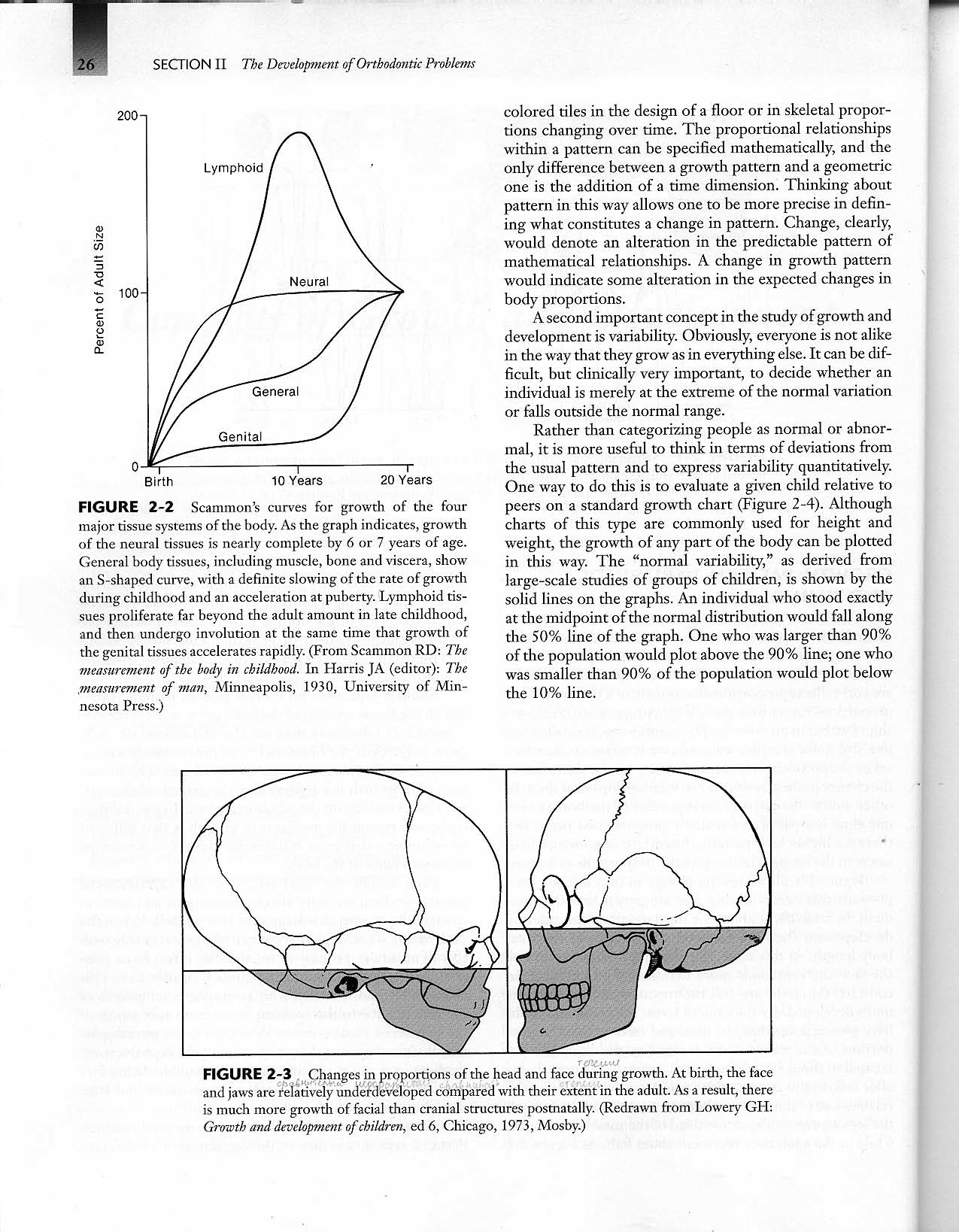 Növekedési ugrás ideje lányokon és fiúkon
♀11
♂13
fiú
leány
6      8     9     10
14
16
18
11
13
életkor években
Timing for the interceptive treatment: 9-10 ages
Interceptive Treatment
Detect diseas early and „cure”orthodontic problems by providing treatment when it has not done harm or can be treated easily
Crossbite treatment
Functional treatment
Space management
Strategic extractions
To use the reserve place
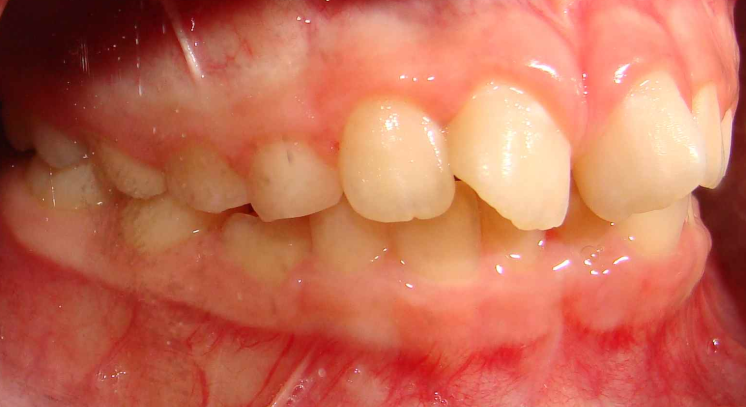 Classification of Removable Appliances
Active appliances
plates
Passive appliances
Acting only with muscles movement
Vestibulum plates
Excercisers (treners)
Function Regler by Fränkel
Activator by Andresen-Häupl
Fuctional Jaw Orthopedics
Other functional appliances
Advanteges of Removable Appliances
reduces the chairtime
is cheeper then the fix therapy
 there may be reduction in the incidence of trauma 
     and could also be provided to reduce teasing and bullying
probably can change the growth process of the maxilla and mandible, making not only dentoalveolar but skeletal changes
there was some evidence that part-time wear was as effective as full-time wear
Disadvateges of the Removable Appliences
depends on the complience of the patient
one crucial key to co-operation is the relationship between the patient and the orthodontist
a positive attitude towards treatment progress is fundamental. 

There is no such thing as non-compliance treatment!
Active plate with labial wire, Adams clasps and widening screw
Arch Widening Appliances
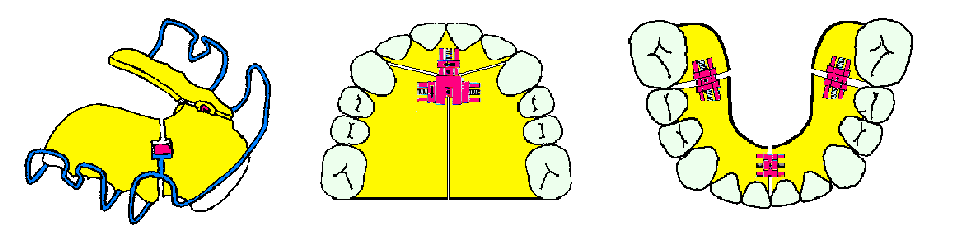 Widening screws
Screw divided
into three parts 
Bertoni screw
Most commonly used clasps
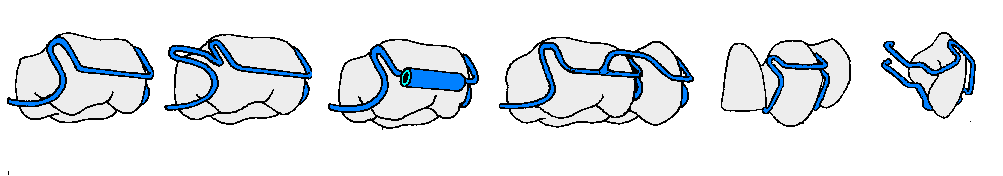 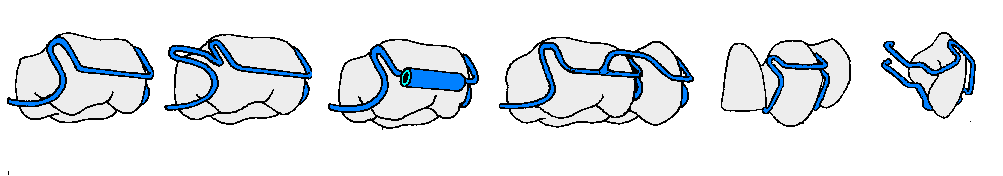 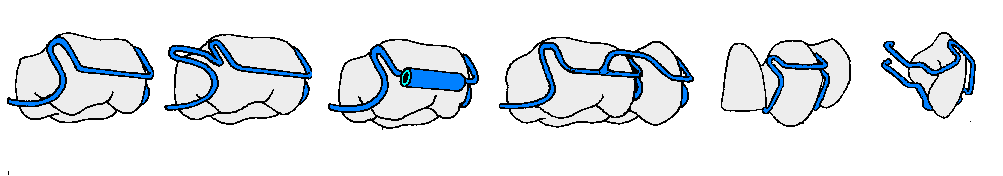 Adams clasp 
with tube
Adams clasp
Double Adams clasp
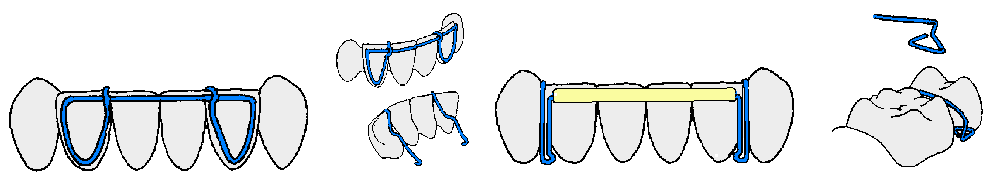 Canine clasp
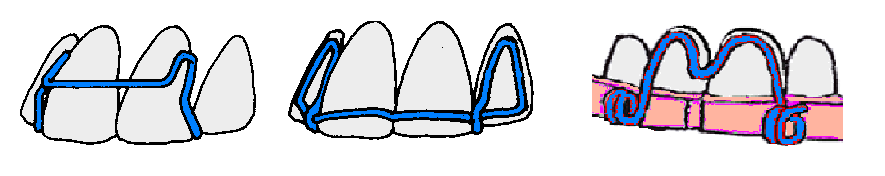 0,7  mm
0,6 mm
Incisors clasps by Adams
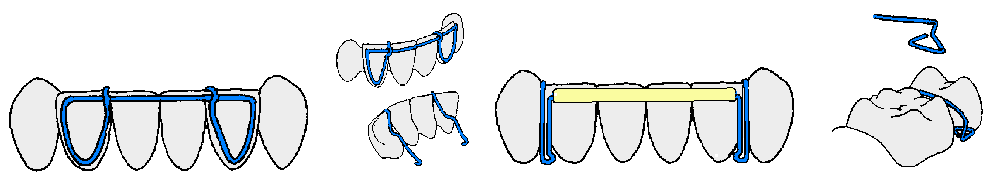 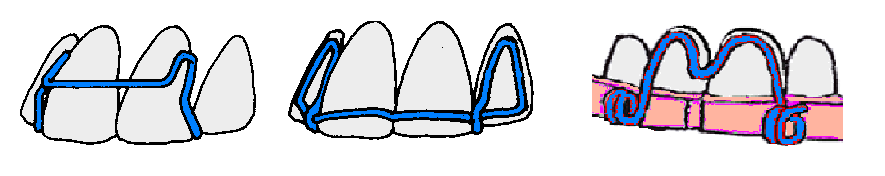 arrowhead clasp
Bass clasp
Labial wire and retractor spring
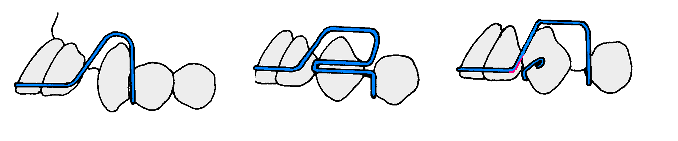 labial wire for incisors retraction,   incisors and canine retraction, labial wire and palatal spring in order to distalize the canine
Plate with retractor springs
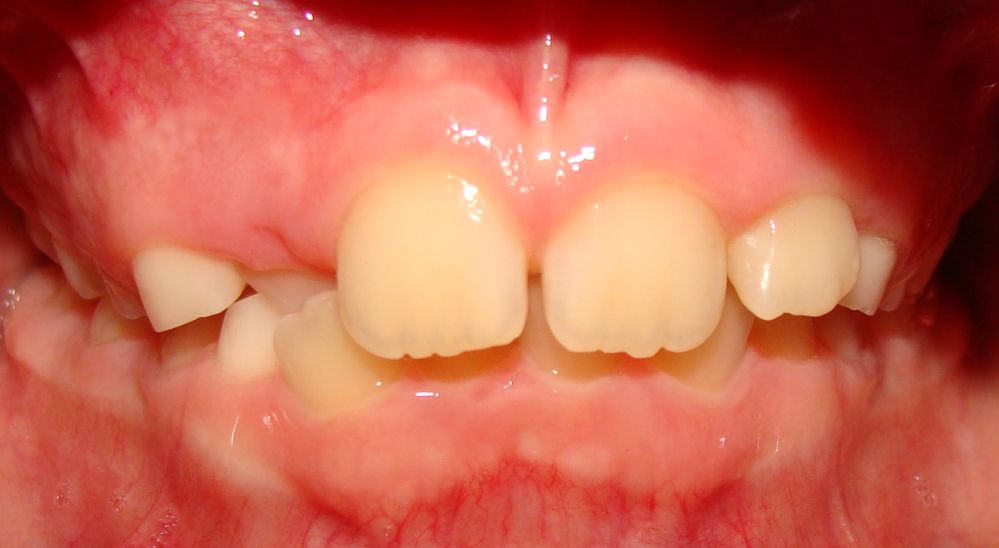 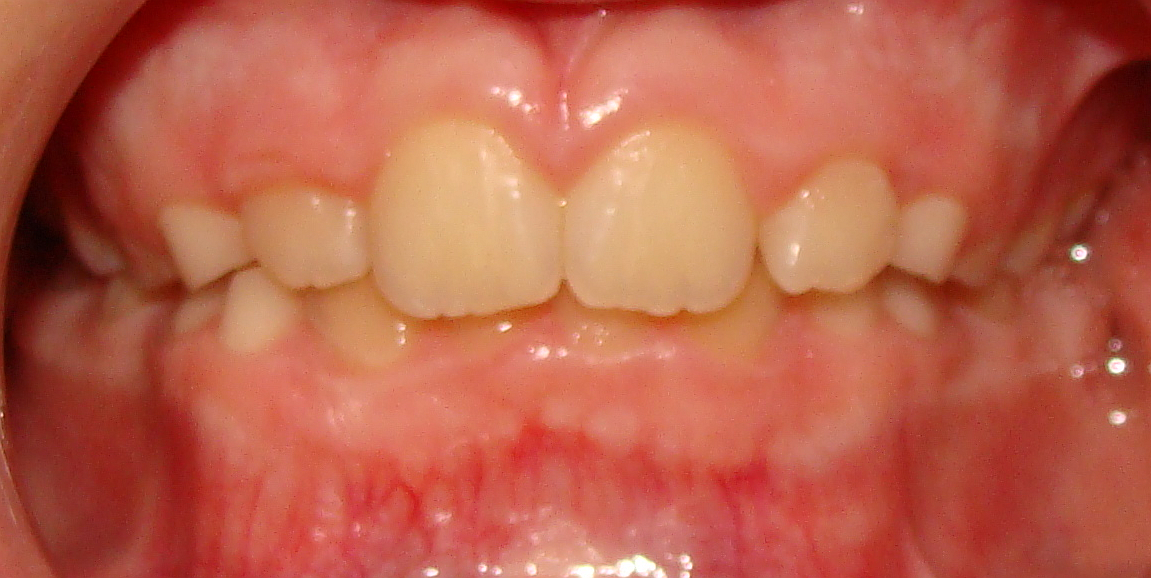 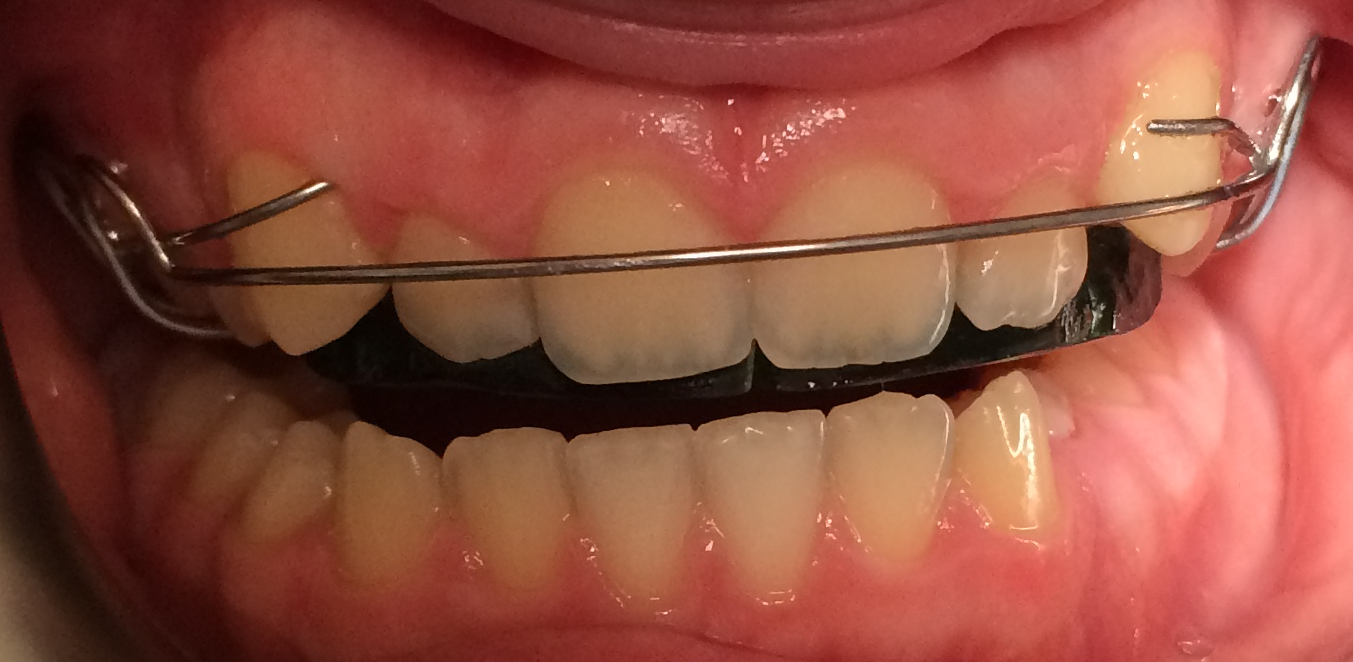 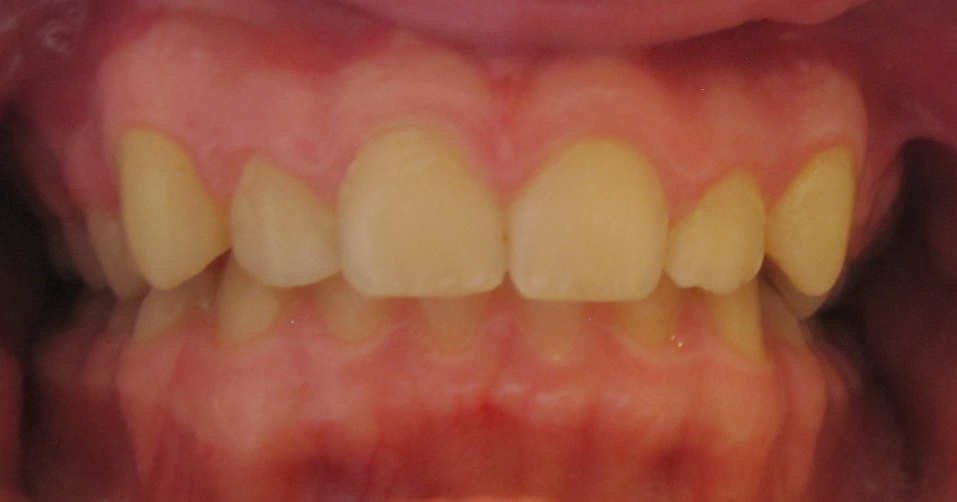 The best time to treat the maxilla
Between 8-10 years
After 10-11 years the growth of the upper jaw stops
Plate combined with headgear by sceletal vertical open bite
Growth inhibition of the maxilla
Autorotation of the mandible
forward
uppward
Plate with headgear tube and frontal clasp
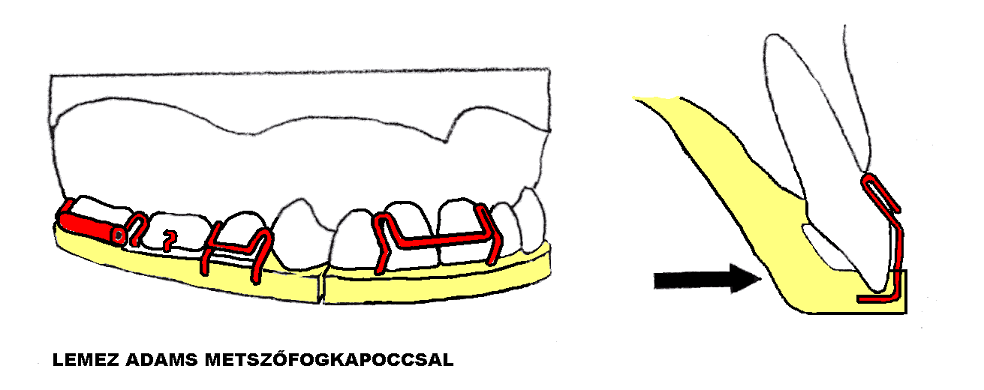 High pull headgear
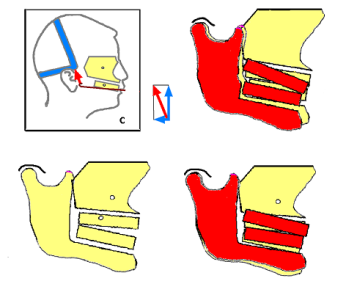 Growth inhibition on the maxilla and 
autorotation of the mandible coused by 
high pull headgear
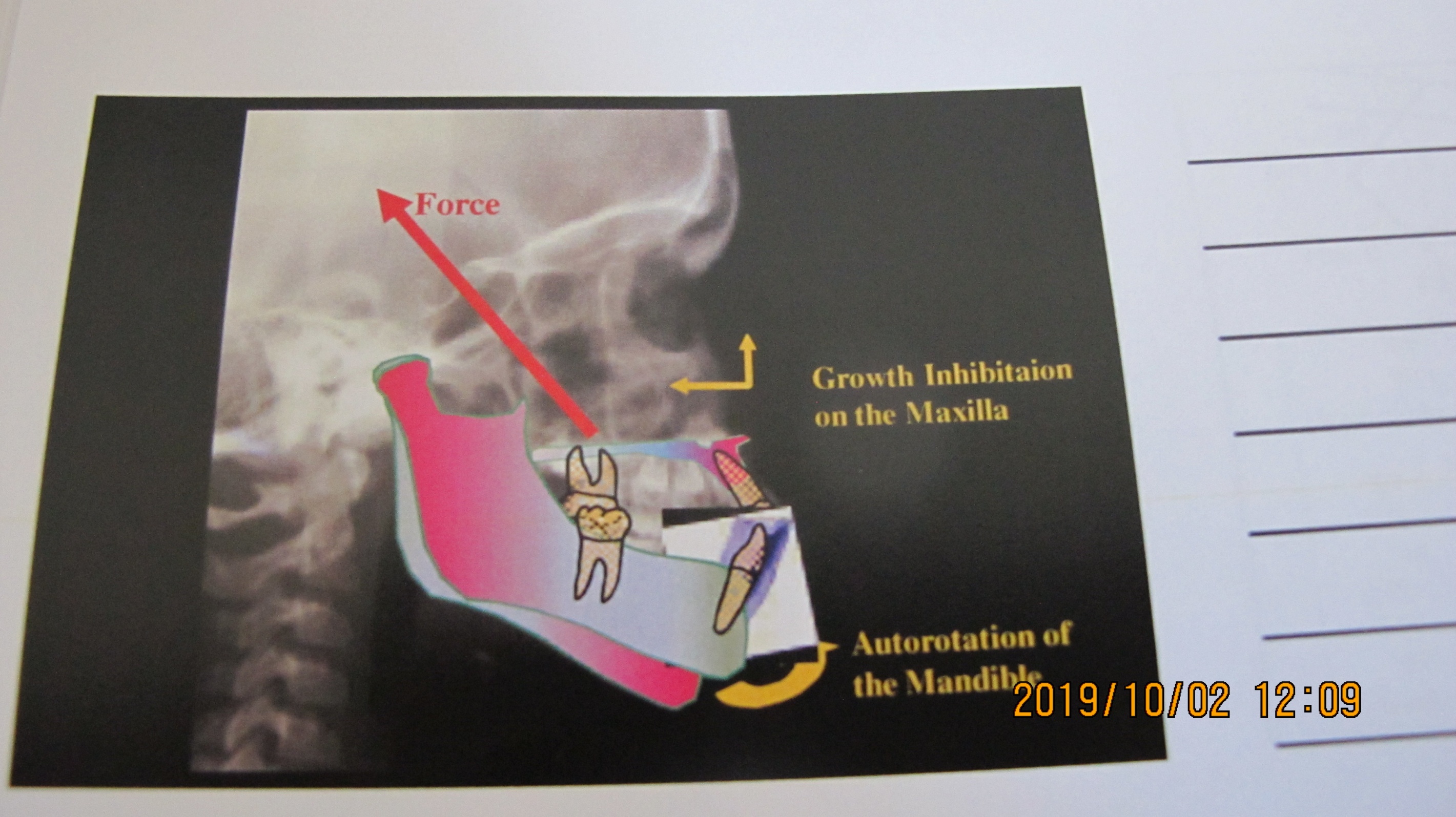 Autorotation of the mandible
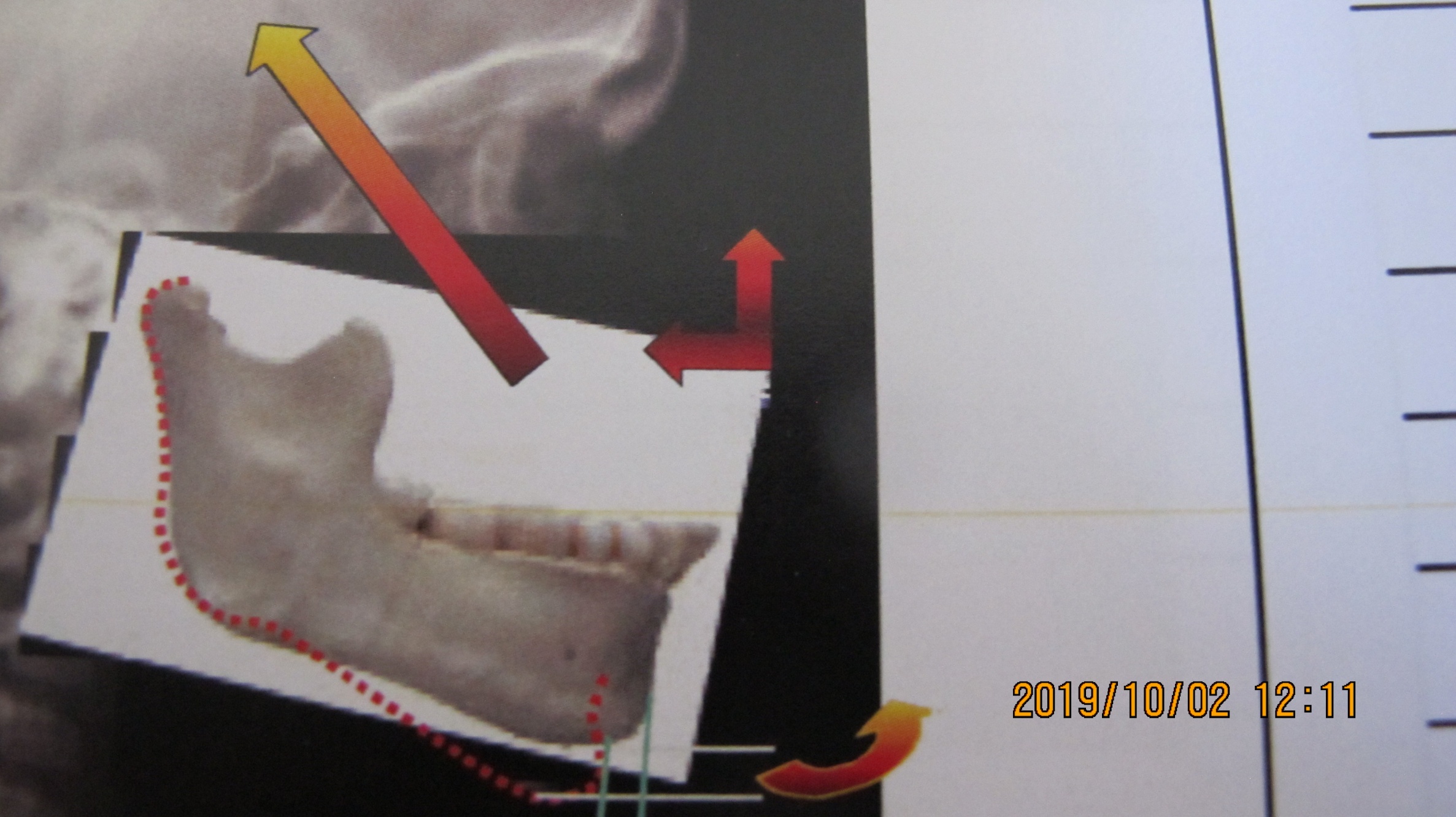 Other interceptive treatments
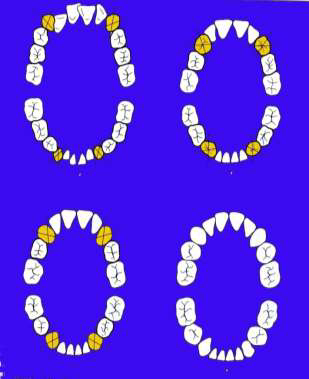 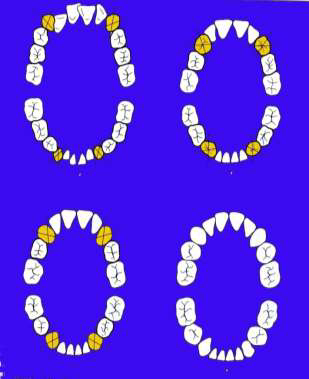 Interceptiv extraction of primary teeth

    Directed 
    tooth
    eruption
The best time just before
eruption of 45 and 55
Reserve place
upper arch
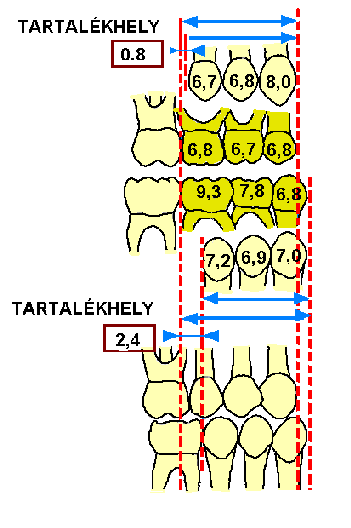 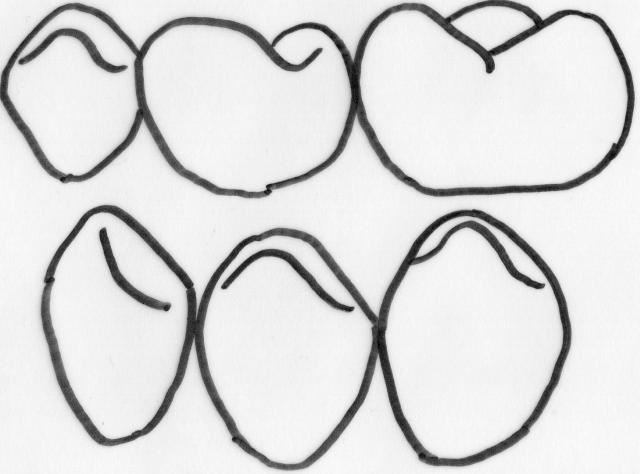 III
IV
V
3
4
5
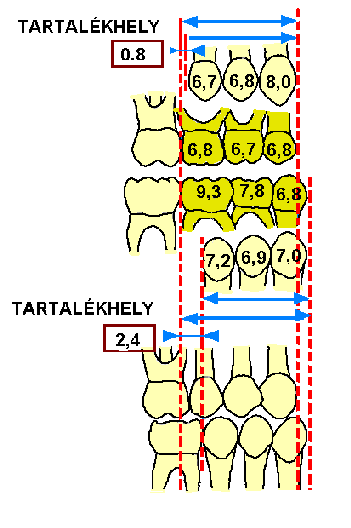 Reserve place
lower arch
Primary lateral teeth
-mostly in the lower arch-
are larger than the  
permanent lateral teeth.
We can win place 
to solve the mild crowding
in the lower arch.
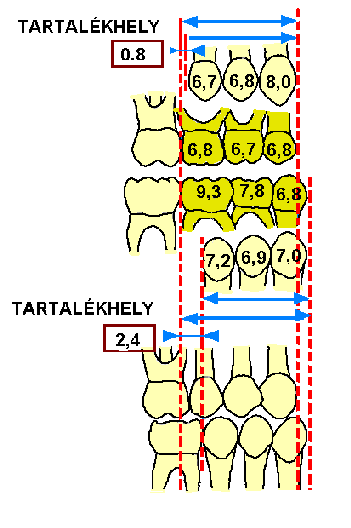 Space maintaires
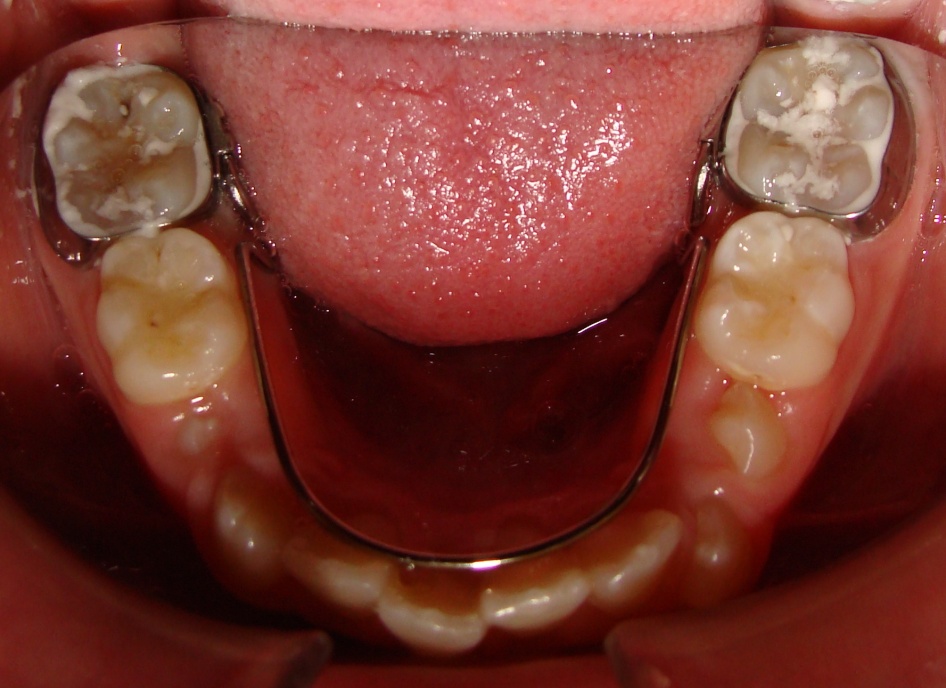 About interceptive treatment
Interceptive treatment may effective, but sometimes it does not result in perfect occlusions. 
However, we need to consider if all our patients require perfect occlusions and whether some (or many) may be happy to “trade-off” a less ideal occlusion for a shorter and easier course of treatment. 
Perhaps the next step is to develop this concept further and ask our patients what they want?
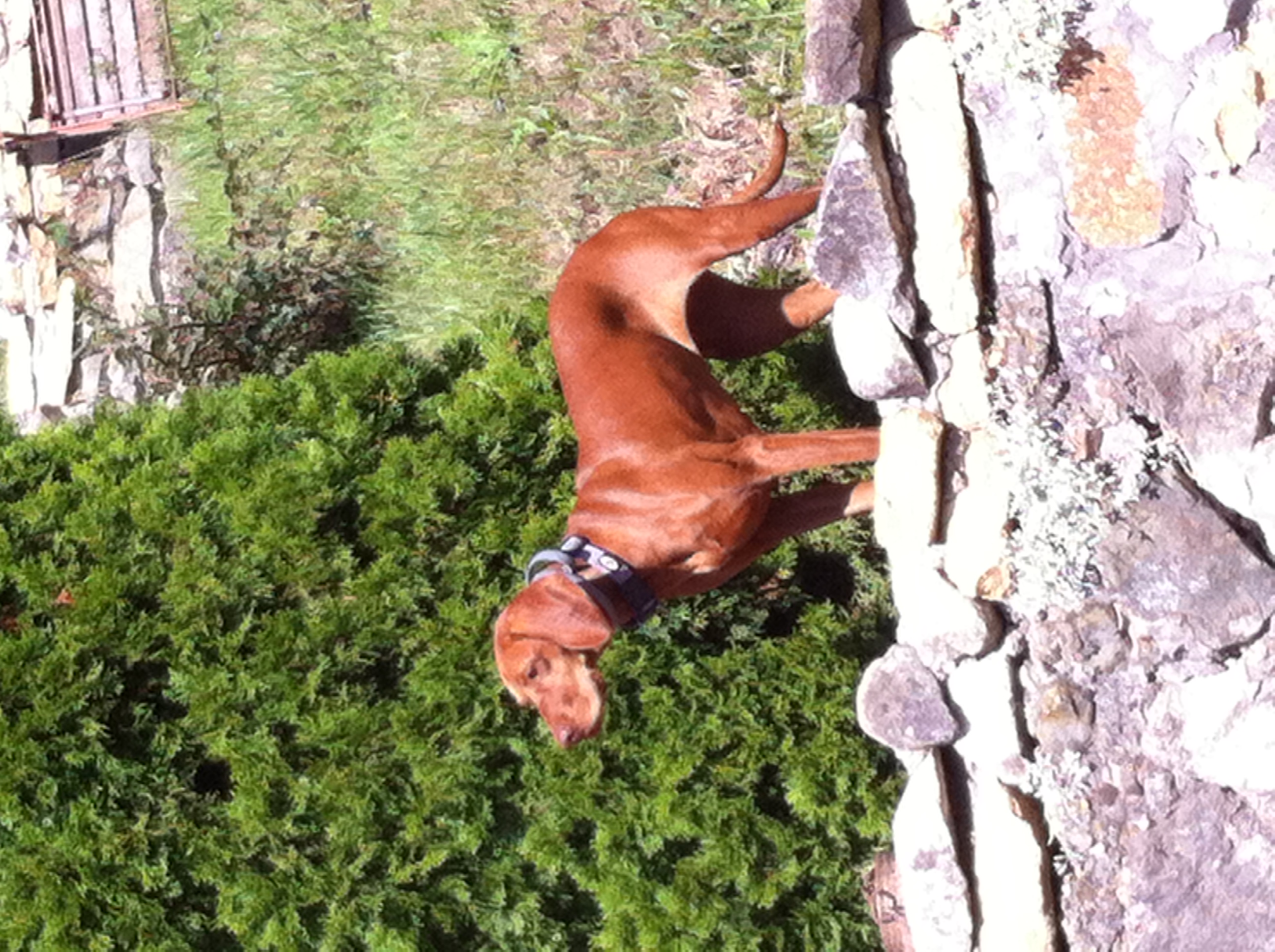 Thank you for your attention